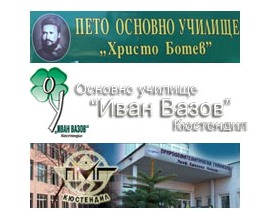 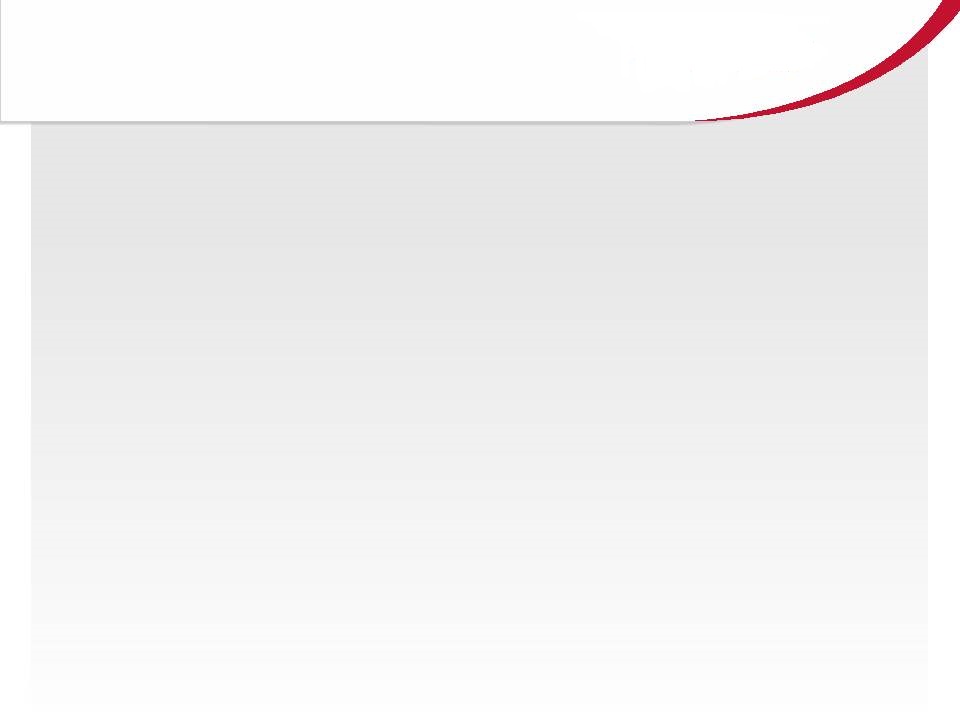 „Проектът  «ЗЕЛЕНА ДИРЕКТНА ЛИНИЯ » се финансира в рамките на Програмата за подкрепа на НПО в България по Финансовия механизъм на Европейското икономическо пространство 2009-2014 г.“
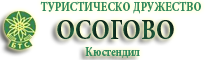 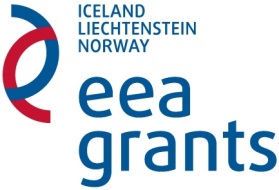 В ПАРТНЬОРСТВО С:
www.ngogrants.bg
ПРОЕКТ 
ЗЕЛЕНА ДИРЕКТНА ЛИНИЯ
Кюстендил
март 2016 година
„Този документ е създаден с финансовата подкрепа на Програмата за подкрепа на неправителствени организации в България по Финансовия механизъм на Европейското икономическо пространство. Цялата отговорност за съдържанието на документа се носи от ТД «Осогово», Кюстендил и при никакви обстоятелства не може да се приема, че този документ отразява официалното становище на Финансовия механизъм на Европейското икономическо пространство и Оператора на Програмата за подкрепа на неправителствени организации в България.“
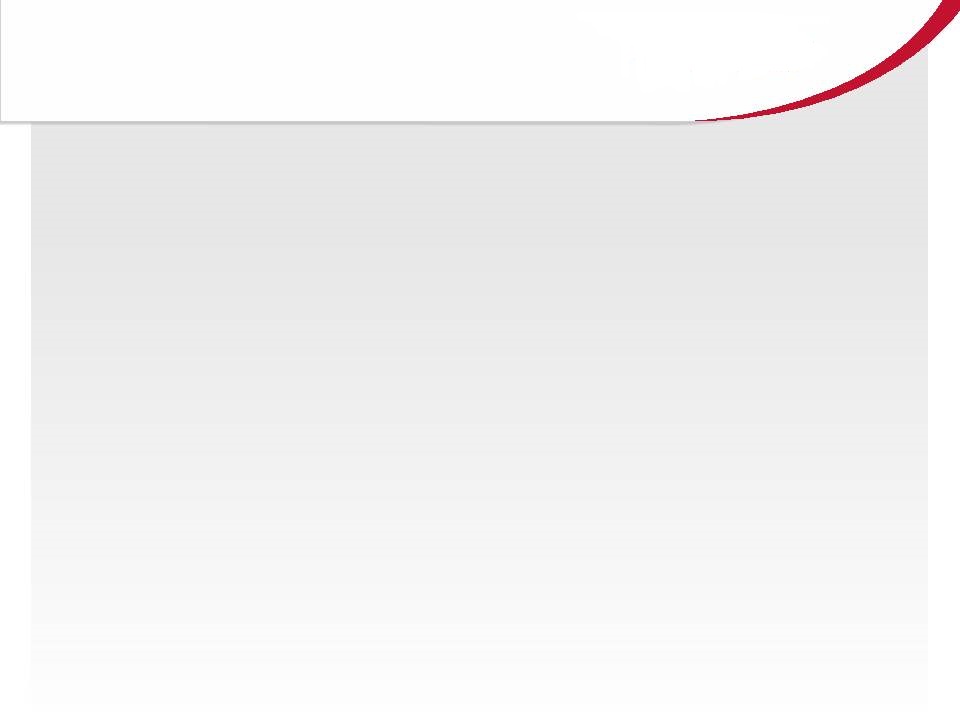 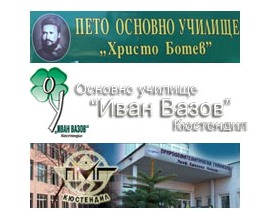 „Проектът  «ЗЕЛЕНА ДИРЕКТНА ЛИНИЯ » се финансира в рамките на Програмата за подкрепа на НПО в България по Финансовия механизъм на Европейското икономическо пространство 2009-2014 г.“
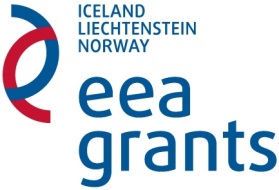 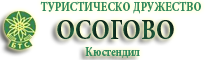 В ПАРТНЬОРСТВО С
www.ngogrants.bg
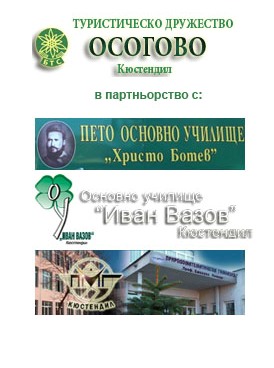 Водеща организация:
Партньори:
„Този документ е създаден с финансовата подкрепа на Програмата за подкрепа на неправителствени организации в България по Финансовия механизъм на Европейското икономическо пространство. Цялата отговорност за съдържанието на документа се носи от ТД «Осогово», Кюстендил и при никакви обстоятелства не може да се приема, че този документ отразява официалното становище на Финансовия механизъм на Европейското икономическо пространство и Оператора на Програмата за подкрепа на неправителствени организации в България.“
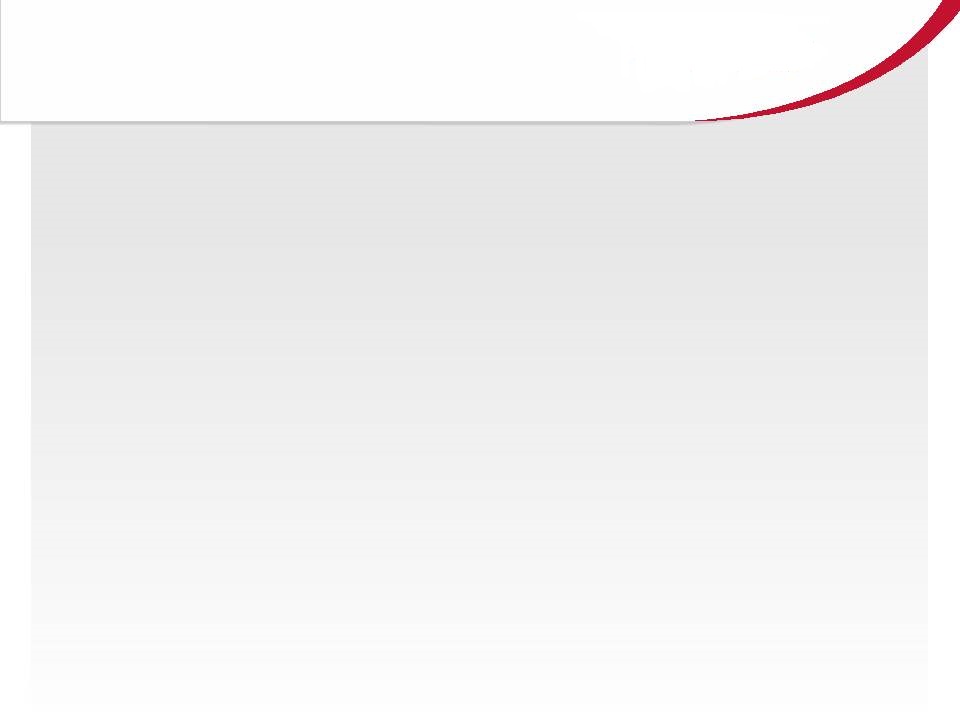 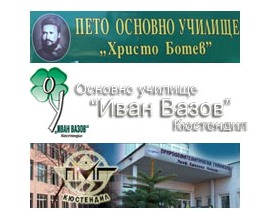 „Проектът  «ЗЕЛЕНА ДИРЕКТНА ЛИНИЯ » се финансира в рамките на Програмата за подкрепа на НПО в България по Финансовия механизъм на Европейското икономическо пространство 2009-2014 г.“
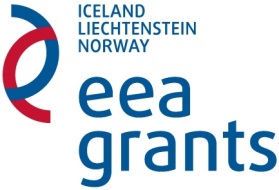 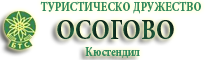 В ПАРТНЬОРСТВО С
www.ngogrants.bg
ПРИЧИНИ ЗА РАЗРАБОТВАНЕ НА ПРОЕКТА:
Проектът е продиктуван от основните предимства и възможности, с които разполага община Кюстендил:
 Част от защитените територии /планина Осогово, Земенски пролом и
       Полскоскакавишки водопад/ са много добре проучени.
 Друга част /„Юч бунар”, резерват „Църна река”, „Вековна букова гора” край село Граница, Конявска планина/ не са толкова популярни сред местната общност. 
Това „бяло петно” дава възможност чрез проекта да бъде привлечен „откривателския„ интерес на децата и младите хора към тези уникални територии и да осъзнаят тяхната ценност и значение.
„Този документ е създаден с финансовата подкрепа на Програмата за подкрепа на неправителствени организации в България по Финансовия механизъм на Европейското икономическо пространство. Цялата отговорност за съдържанието на документа се носи от ТД «Осогово», Кюстендил и при никакви обстоятелства не може да се приема, че този документ отразява официалното становище на Финансовия механизъм на Европейското икономическо пространство и Оператора на Програмата за подкрепа на неправителствени организации в България.“
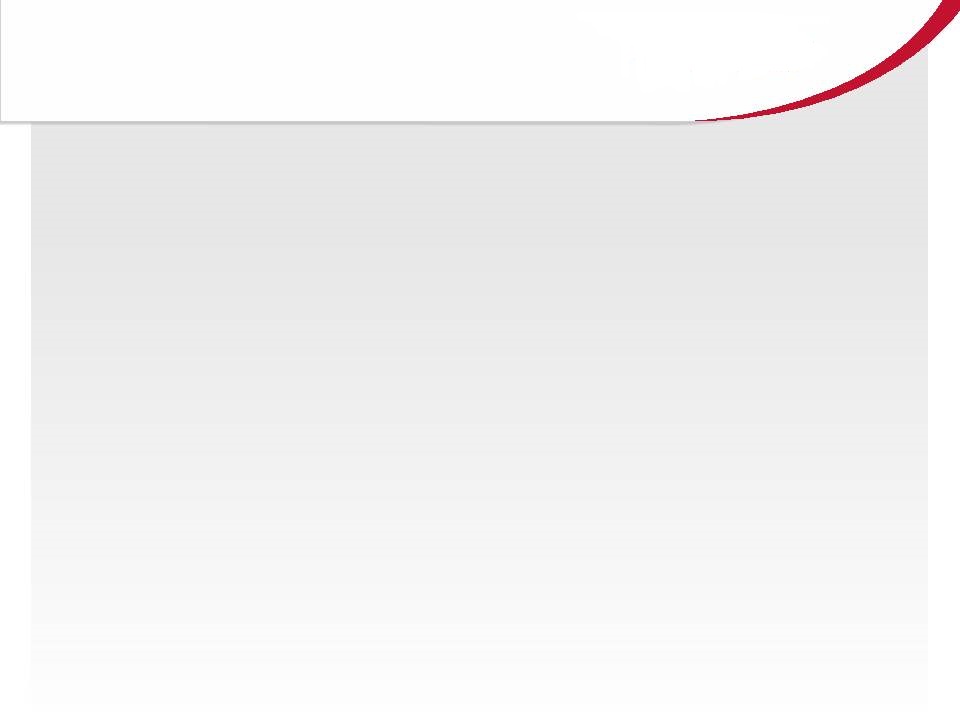 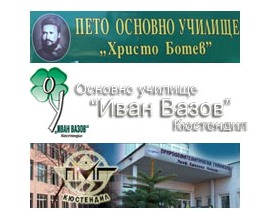 „Проектът  «ЗЕЛЕНА ДИРЕКТНА ЛИНИЯ » се финансира в рамките на Програмата за подкрепа на НПО в България по Финансовия механизъм на Европейското икономическо пространство 2009-2014 г.“
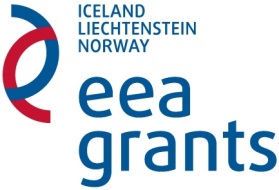 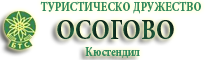 В ПАРТНЬОРСТВО С
www.ngogrants.bg
ЦЕЛ НА ПРОЕКТА:

Повишаване осведомеността и осигуряване пряка връзка на децата и младите хора с природата
 чрез дейности, свързани с изучаване възможностите за опазване на биоразнообразието, на застрашените видове и създаване на предпоставки за устойчиво развитие в региона
„Този документ е създаден с финансовата подкрепа на Програмата за подкрепа на неправителствени организации в България по Финансовия механизъм на Европейското икономическо пространство. Цялата отговорност за съдържанието на документа се носи от ТД «Осогово», Кюстендил и при никакви обстоятелства не може да се приема, че този документ отразява официалното становище на Финансовия механизъм на Европейското икономическо пространство и Оператора на Програмата за подкрепа на неправителствени организации в България.“
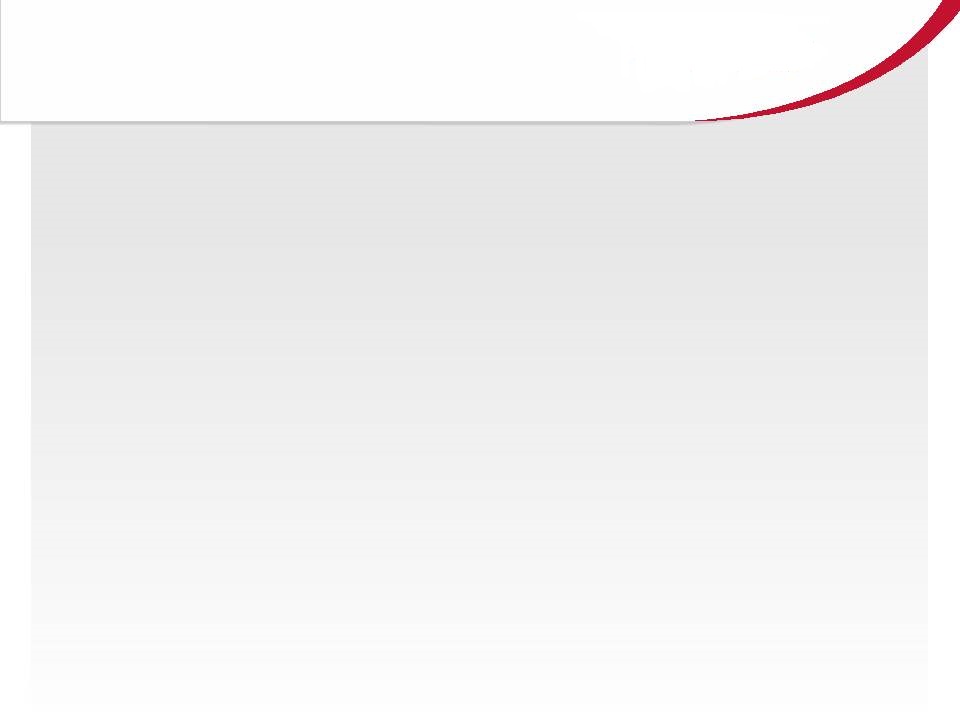 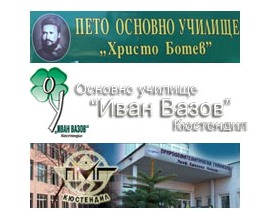 „Проектът  «ЗЕЛЕНА ДИРЕКТНА ЛИНИЯ » се финансира в рамките на Програмата за подкрепа на НПО в България по Финансовия механизъм на Европейското икономическо пространство 2009-2014 г.“
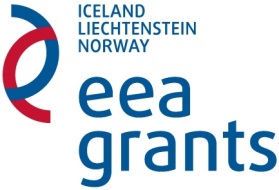 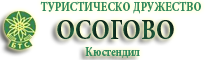 В ПАРТНЬОРСТВО С
www.ngogrants.bg
ЦЕЛЕВА ГРУПА ПО ПРОЕКТА:
Деца и младежи от различни етноси от 5. до 10. клас в основни и средни училища на община Кюстендил
„Този документ е създаден с финансовата подкрепа на Програмата за подкрепа на неправителствени организации в България по Финансовия механизъм на Европейското икономическо пространство. Цялата отговорност за съдържанието на документа се носи от ТД «Осогово», Кюстендил и при никакви обстоятелства не може да се приема, че този документ отразява официалното становище на Финансовия механизъм на Европейското икономическо пространство и Оператора на Програмата за подкрепа на неправителствени организации в България.“
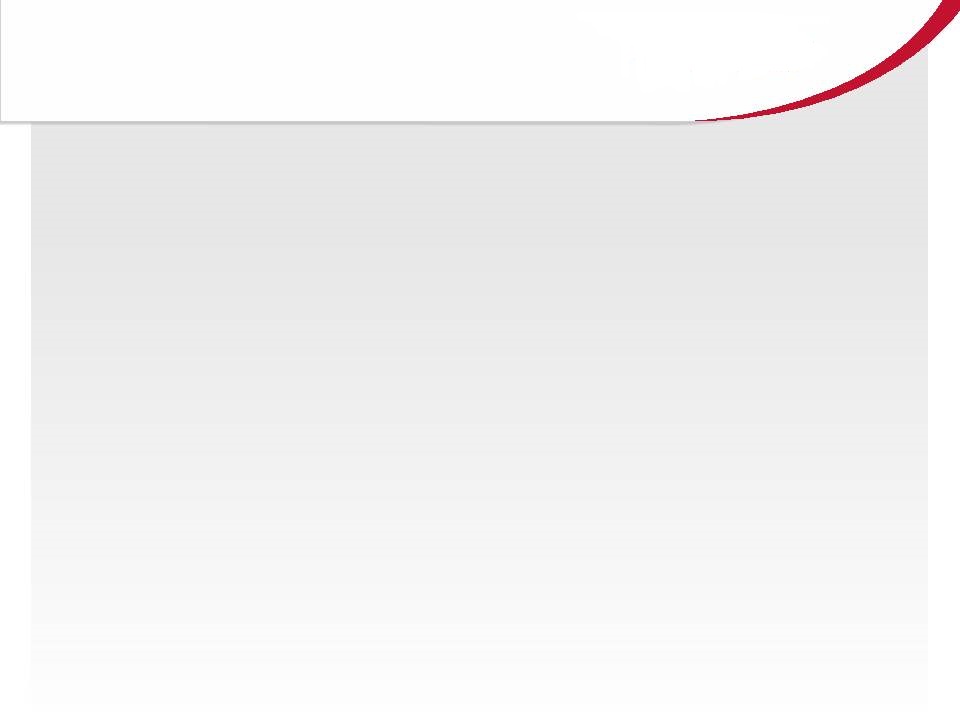 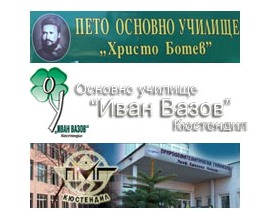 „Проектът  «ЗЕЛЕНА ДИРЕКТНА ЛИНИЯ » се финансира в рамките на Програмата за подкрепа на НПО в България по Финансовия механизъм на Европейското икономическо пространство 2009-2014 г.“
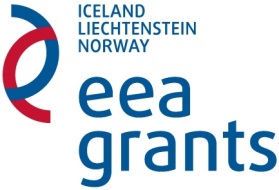 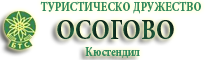 В ПАРТНЬОРСТВО С
www.ngogrants.bg
ОСНОВНИ ДЕЙНОСТИ:
Популяризиране на защитените територии в Кюстендилски регион сред учениците от местните основни и средни училища.
Тематични семинари „Поведение в защитени местности и територии”.
Познавателни турове за наблюдения на животни и растения в естествената им среда в защитените територии.
Училищно състезание ‘’Зелена директна линия’’.
Конкурс за почетен знак на инициативата ‘’Зелена директна линия’’.
„Този документ е създаден с финансовата подкрепа на Програмата за подкрепа на неправителствени организации в България по Финансовия механизъм на Европейското икономическо пространство. Цялата отговорност за съдържанието на документа се носи от ТД «Осогово», Кюстендил и при никакви обстоятелства не може да се приема, че този документ отразява официалното становище на Финансовия механизъм на Европейското икономическо пространство и Оператора на Програмата за подкрепа на неправителствени организации в България.“
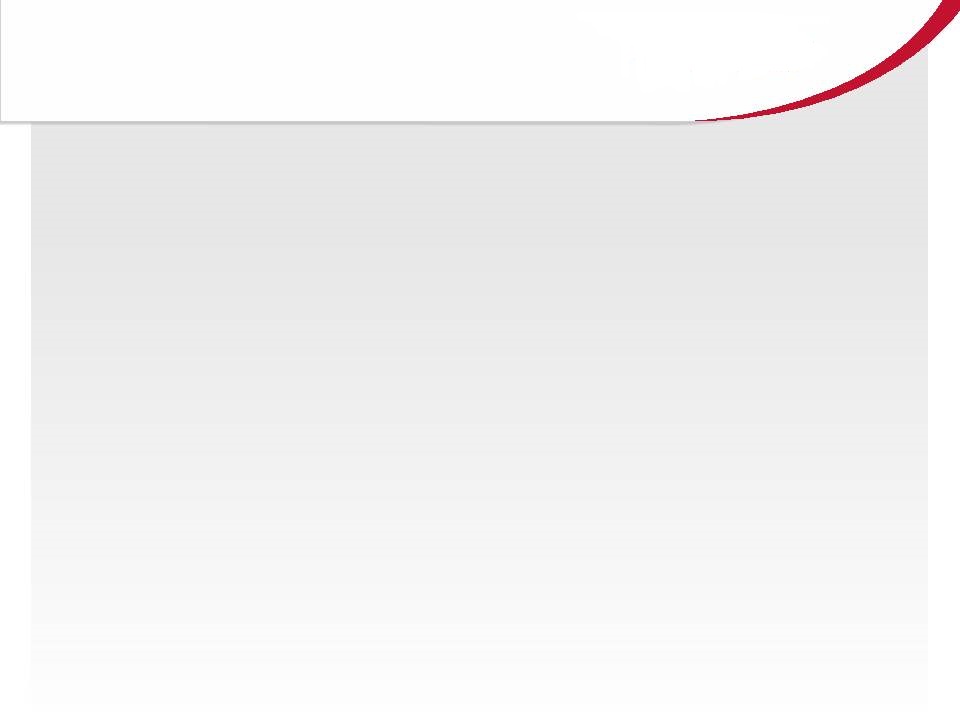 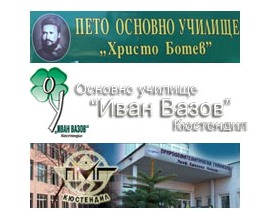 „Проектът  «ЗЕЛЕНА ДИРЕКТНА ЛИНИЯ » се финансира в рамките на Програмата за подкрепа на НПО в България по Финансовия механизъм на Европейското икономическо пространство 2009-2014 г.“
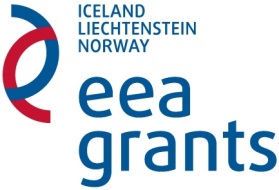 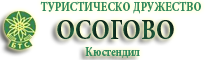 В ПАРТНЬОРСТВО С
www.ngogrants.bg
1. Популяризиране на защитените територии в Кюстендилски регион сред учениците от местните основни и средни училища
„Този документ е създаден с финансовата подкрепа на Програмата за подкрепа на неправителствени организации в България по Финансовия механизъм на Европейското икономическо пространство. Цялата отговорност за съдържанието на документа се носи от ТД «Осогово», Кюстендил и при никакви обстоятелства не може да се приема, че този документ отразява официалното становище на Финансовия механизъм на Европейското икономическо пространство и Оператора на Програмата за подкрепа на неправителствени организации в България.“
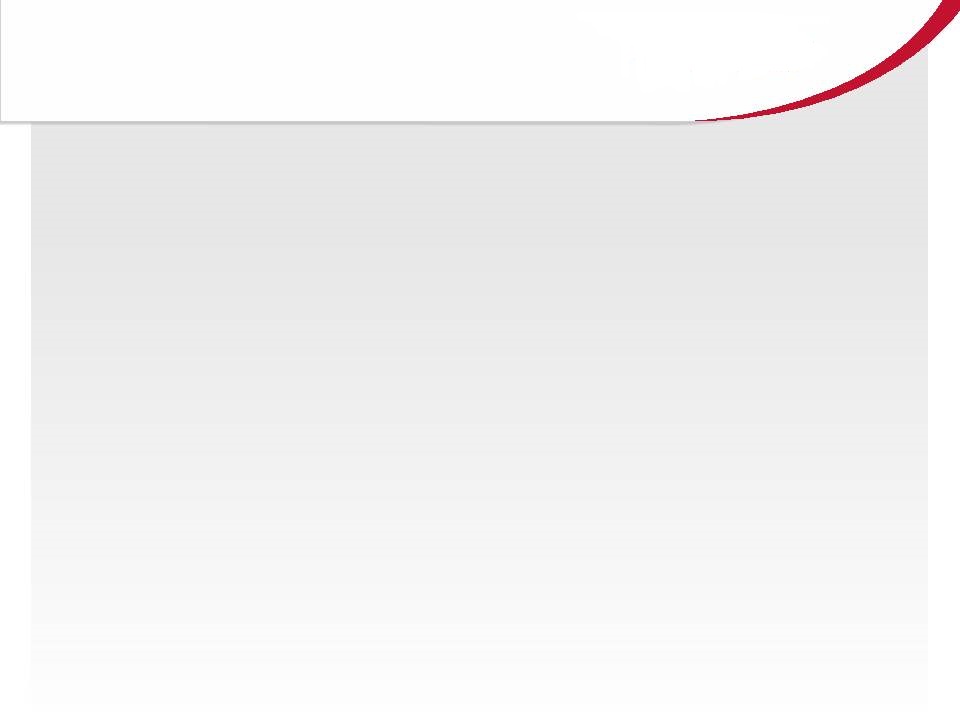 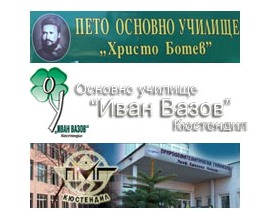 „Проектът  «ЗЕЛЕНА ДИРЕКТНА ЛИНИЯ » се финансира в рамките на Програмата за подкрепа на НПО в България по Финансовия механизъм на Европейското икономическо пространство 2009-2014 г.“
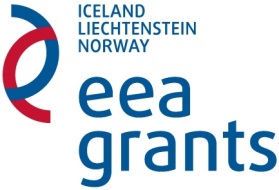 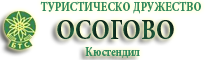 В ПАРТНЬОРСТВО С
www.ngogrants.bg
2. Тематични семинари „Поведение в защитени местности и територии”
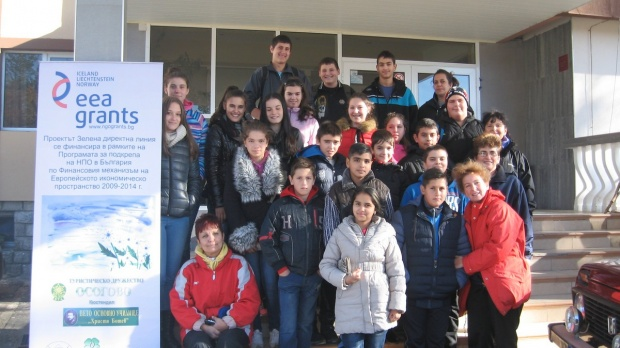 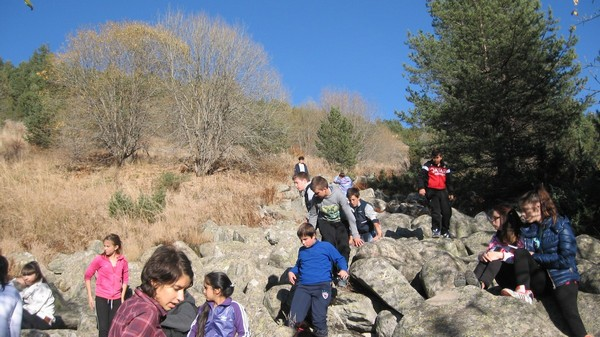 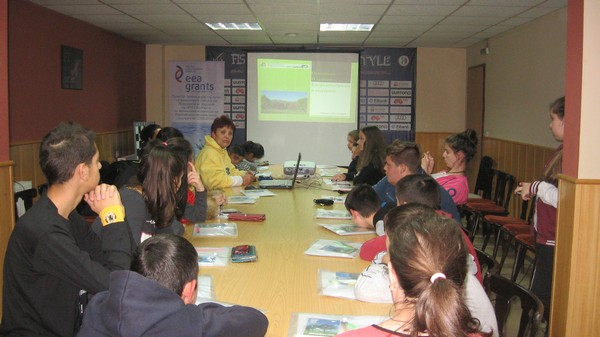 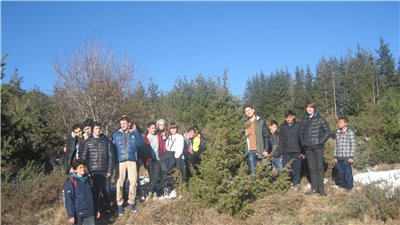 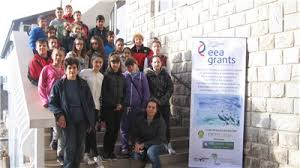 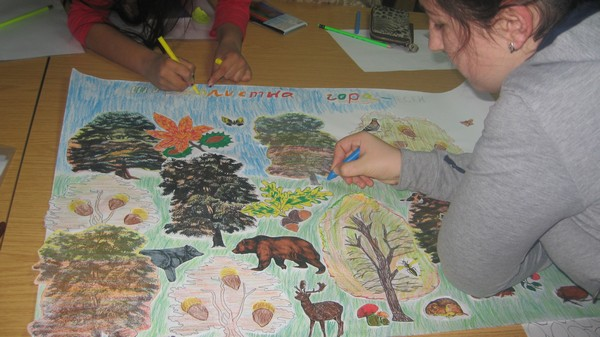 „Този документ е създаден с финансовата подкрепа на Програмата за подкрепа на неправителствени организации в България по Финансовия механизъм на Европейското икономическо пространство. Цялата отговорност за съдържанието на документа се носи от ТД «Осогово», Кюстендил и при никакви обстоятелства не може да се приема, че този документ отразява официалното становище на Финансовия механизъм на Европейското икономическо пространство и Оператора на Програмата за подкрепа на неправителствени организации в България.“
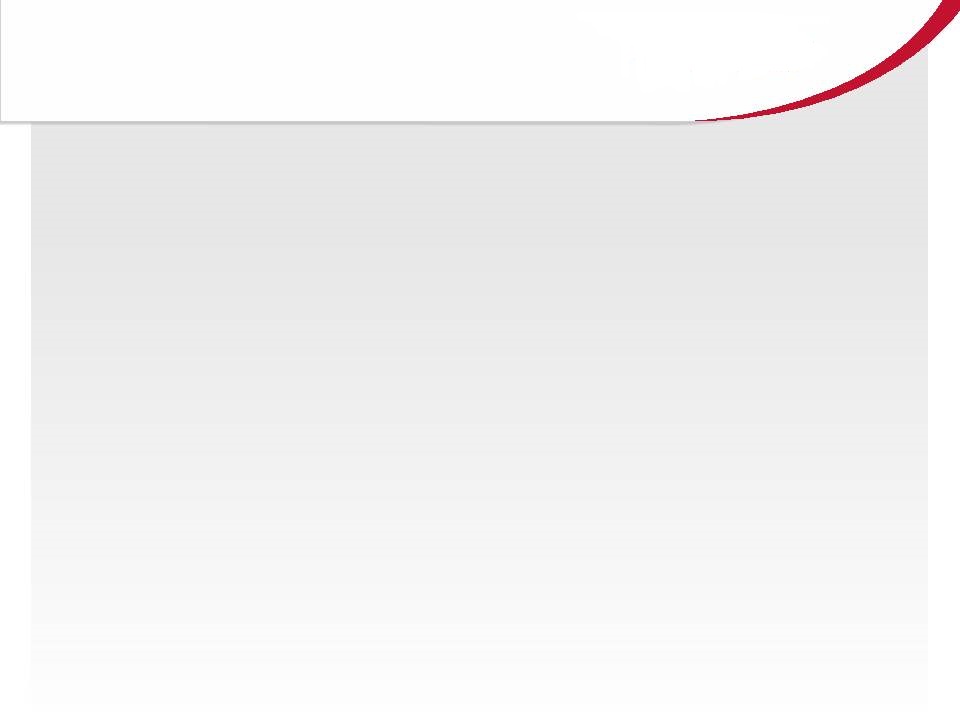 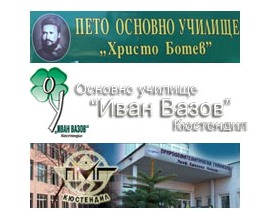 „Проектът  «ЗЕЛЕНА ДИРЕКТНА ЛИНИЯ » се финансира в рамките на Програмата за подкрепа на НПО в България по Финансовия механизъм на Европейското икономическо пространство 2009-2014 г.“
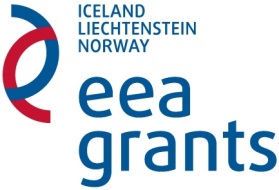 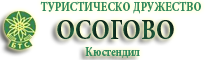 В ПАРТНЬОРСТВО С
www.ngogrants.bg
3. Познавателни турове за наблюдения на животни и растения в естествената им среда в защитените територии
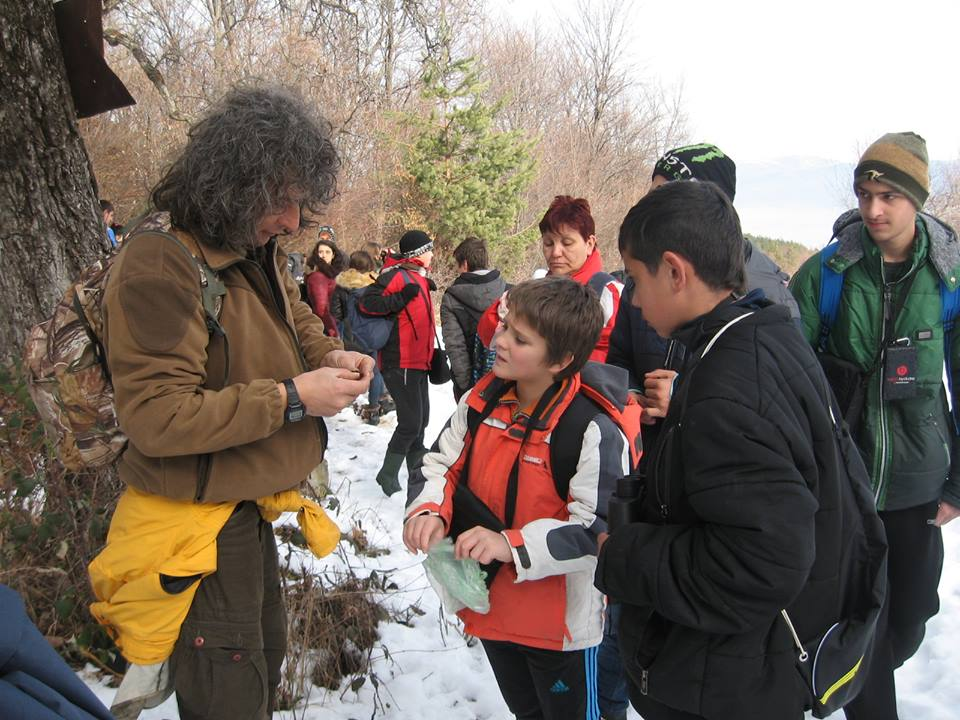 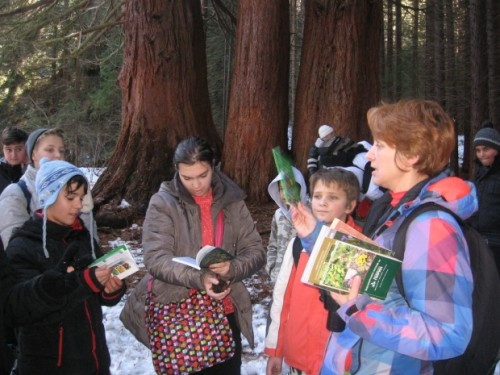 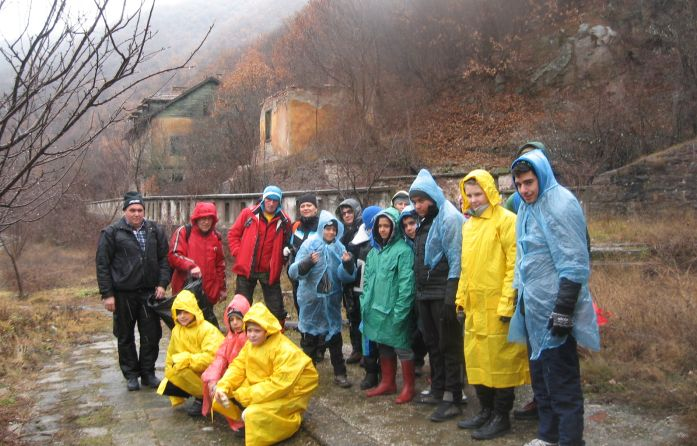 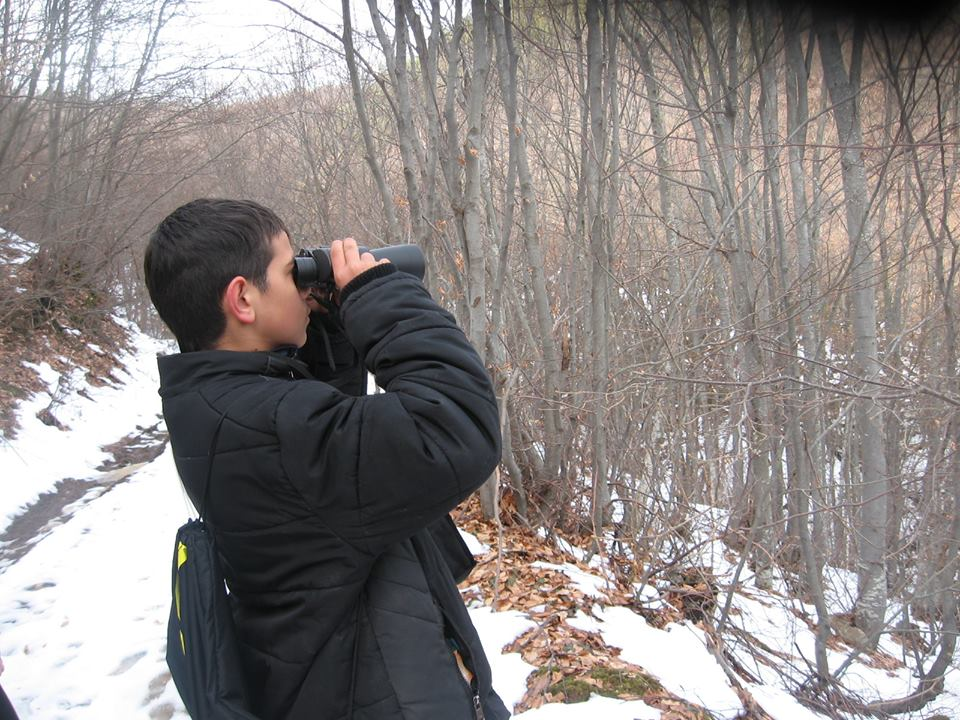 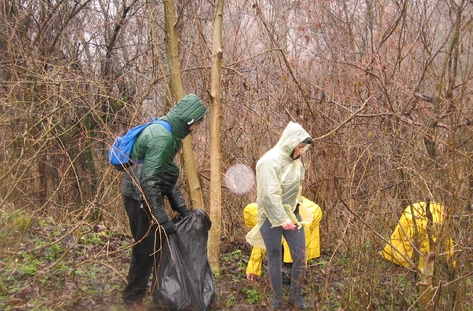 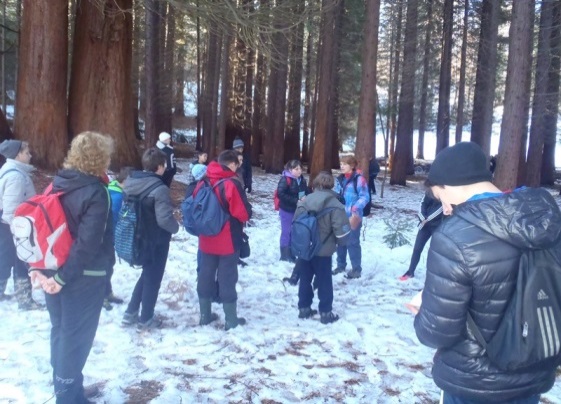 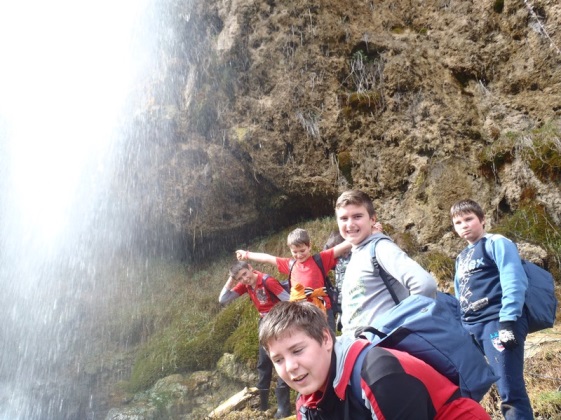 „Този документ е създаден с финансовата подкрепа на Програмата за подкрепа на неправителствени организации в България по Финансовия механизъм на Европейското икономическо пространство. Цялата отговорност за съдържанието на документа се носи от ТД «Осогово», Кюстендил и при никакви обстоятелства не може да се приема, че този документ отразява официалното становище на Финансовия механизъм на Европейското икономическо пространство и Оператора на Програмата за подкрепа на неправителствени организации в България.“
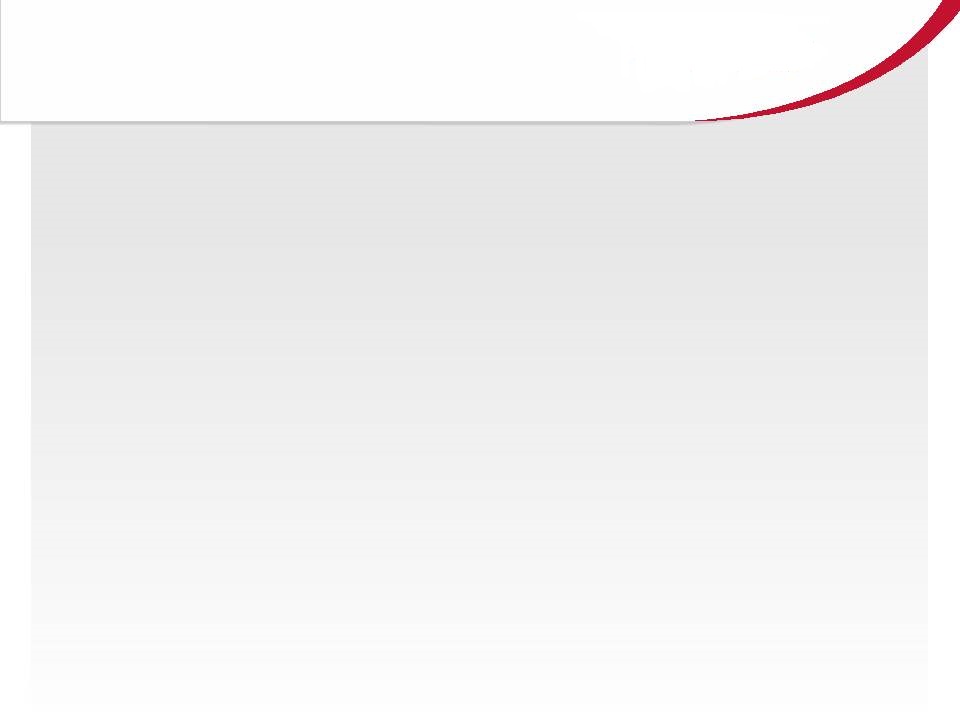 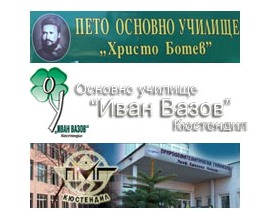 „Проектът  «ЗЕЛЕНА ДИРЕКТНА ЛИНИЯ » се финансира в рамките на Програмата за подкрепа на НПО в България по Финансовия механизъм на Европейското икономическо пространство 2009-2014 г.“
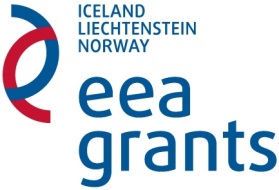 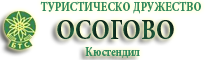 В ПАРТНЬОРСТВО С
www.ngogrants.bg
4. Училищно състезание "Зелена директна линия“ -
 първа възрастова група
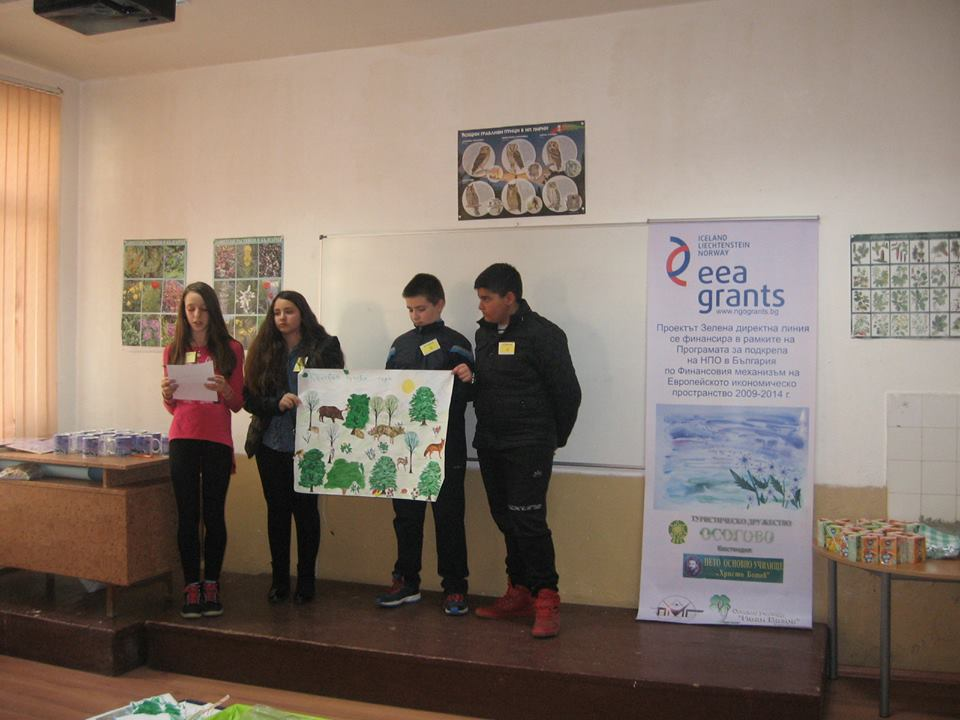 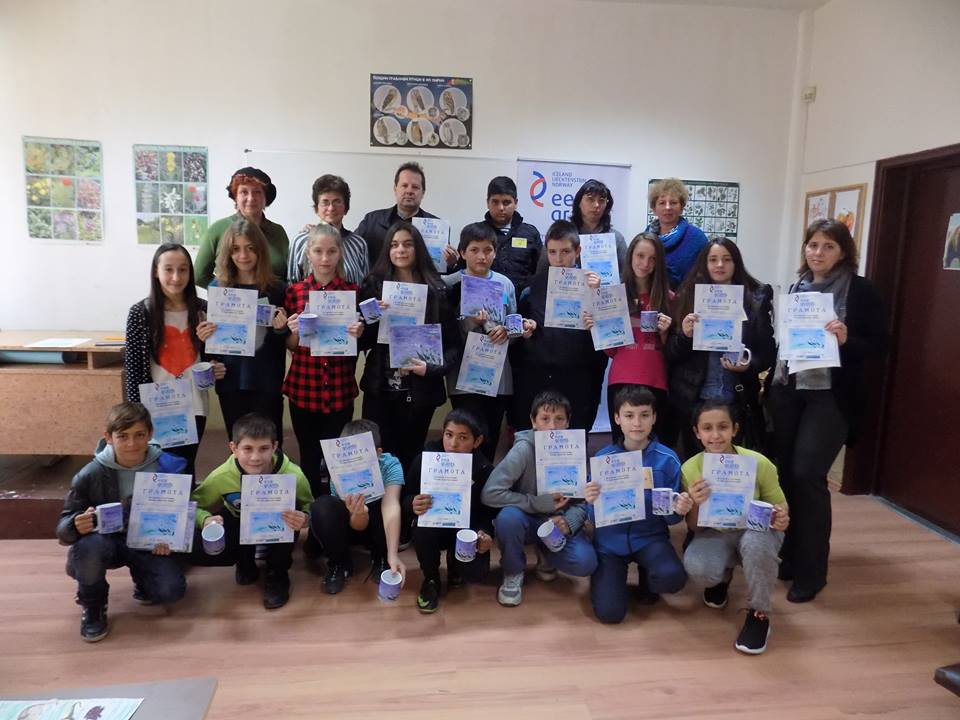 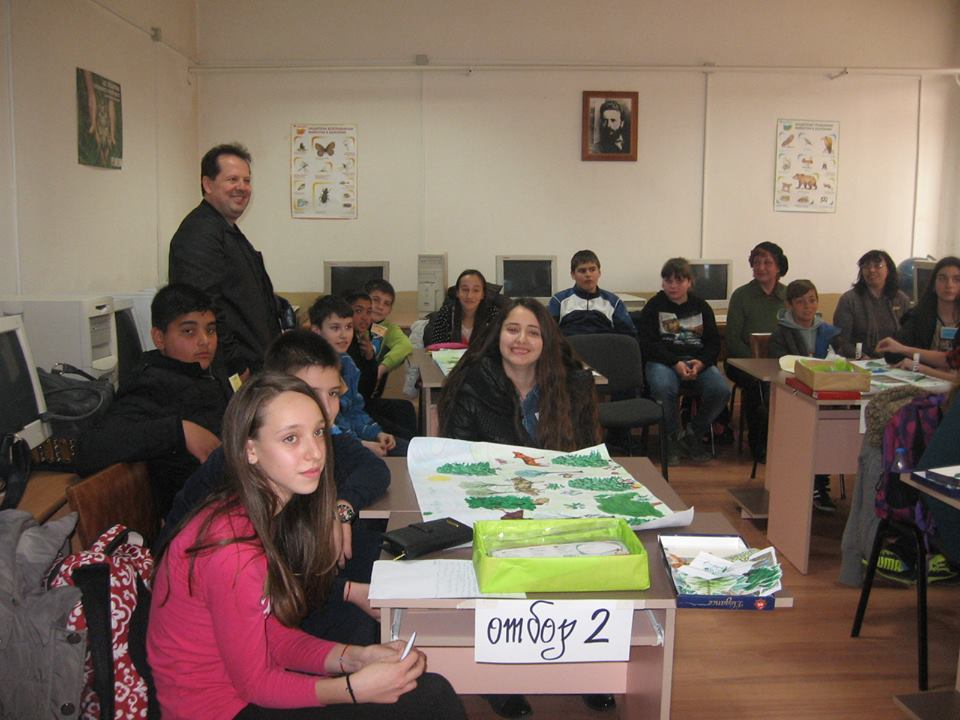 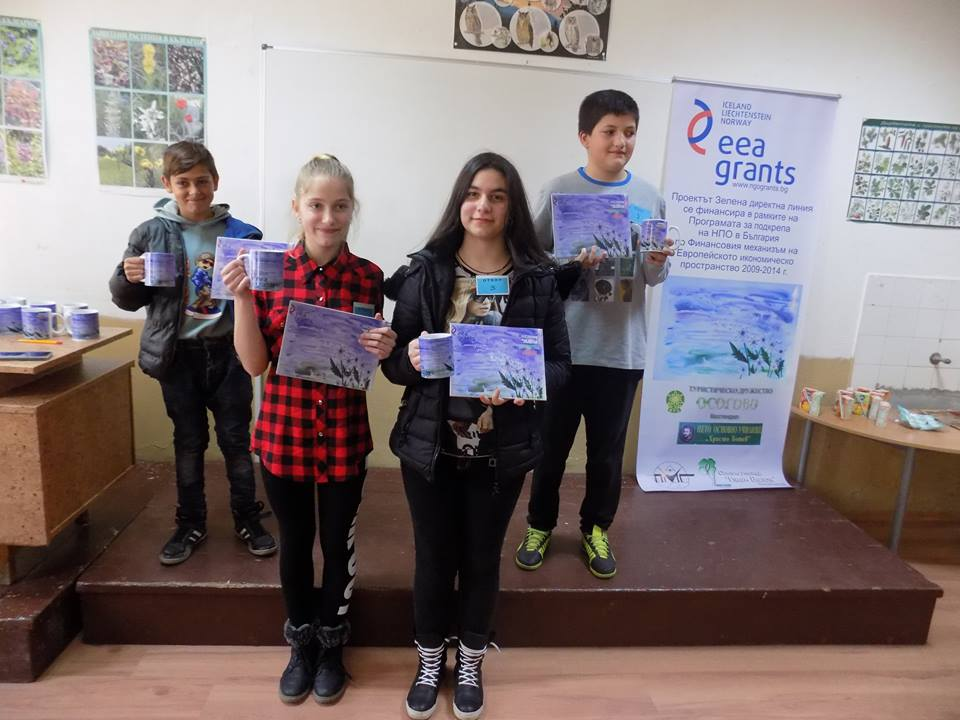 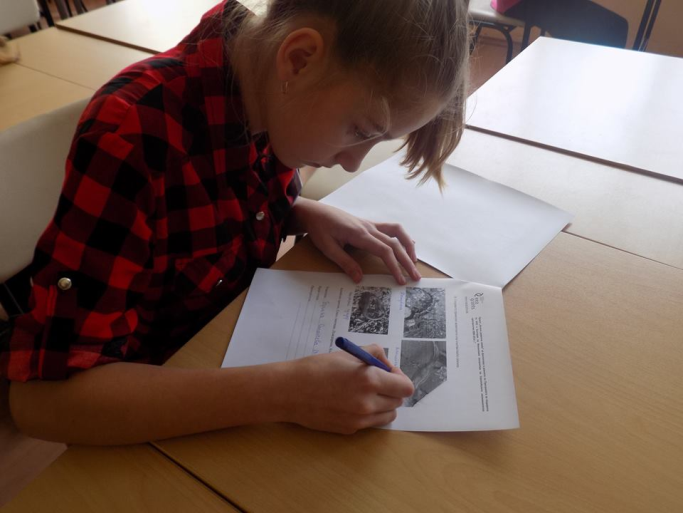 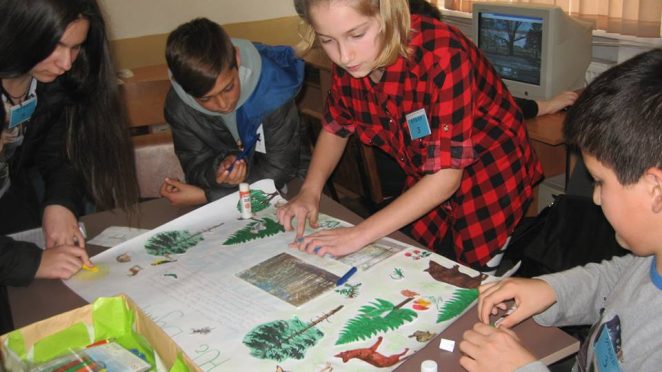 „Този документ е създаден с финансовата подкрепа на Програмата за подкрепа на неправителствени организации в България по Финансовия механизъм на Европейското икономическо пространство. Цялата отговорност за съдържанието на документа се носи от ТД «Осогово», Кюстендил и при никакви обстоятелства не може да се приема, че този документ отразява официалното становище на Финансовия механизъм на Европейското икономическо пространство и Оператора на Програмата за подкрепа на неправителствени организации в България.“
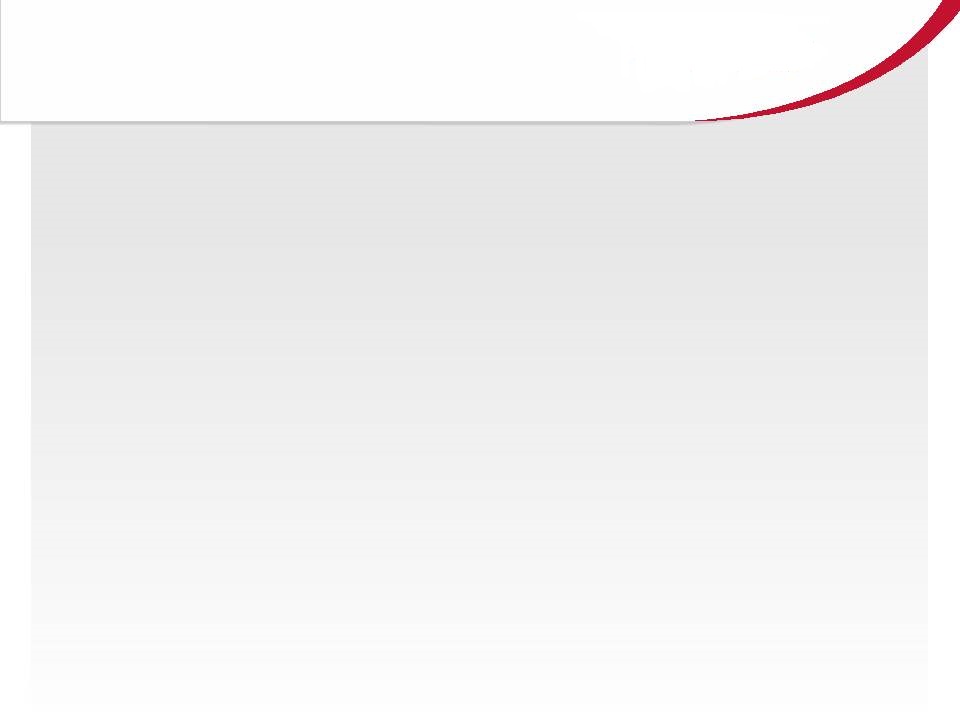 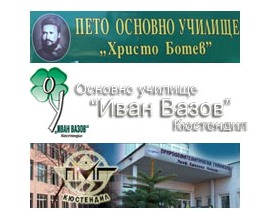 „Проектът  «ЗЕЛЕНА ДИРЕКТНА ЛИНИЯ » се финансира в рамките на Програмата за подкрепа на НПО в България по Финансовия механизъм на Европейското икономическо пространство 2009-2014 г.“
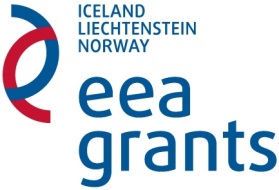 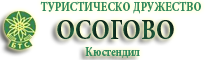 В ПАРТНЬОРСТВО С
www.ngogrants.bg
4. Училищно състезание "Зелена директна линия„ –
 втора възрастова група
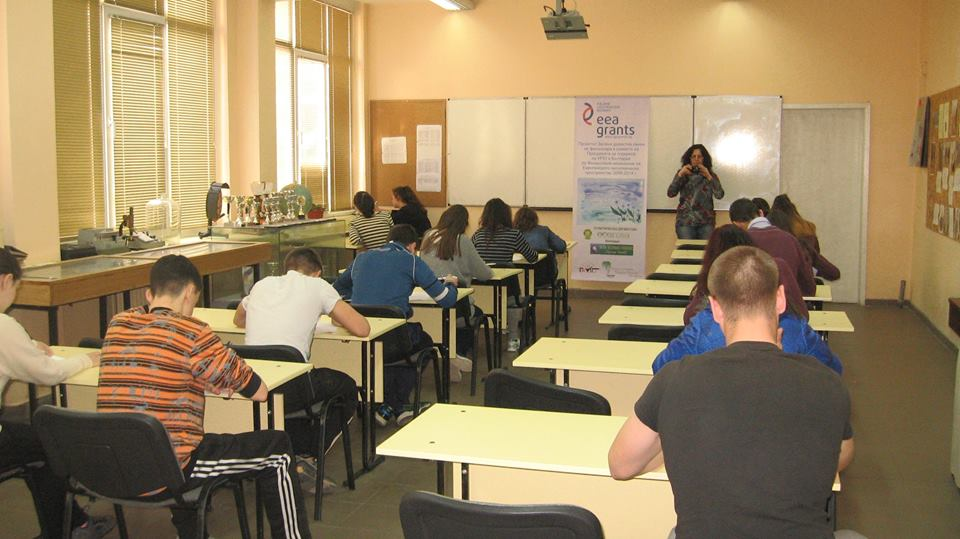 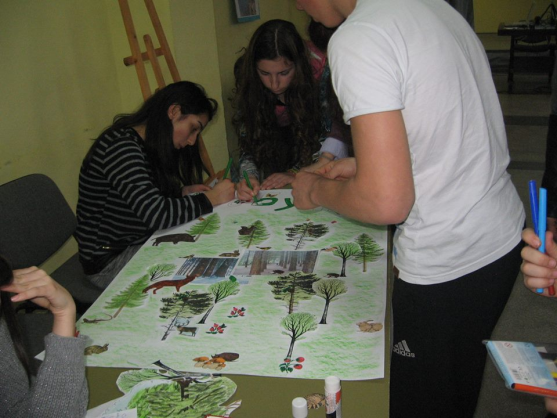 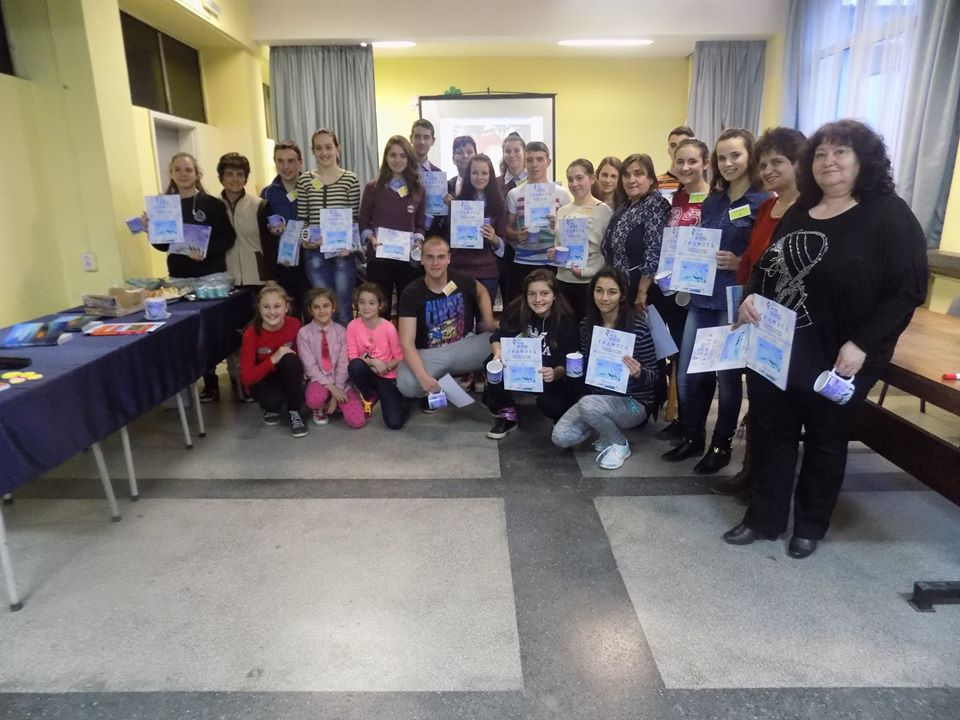 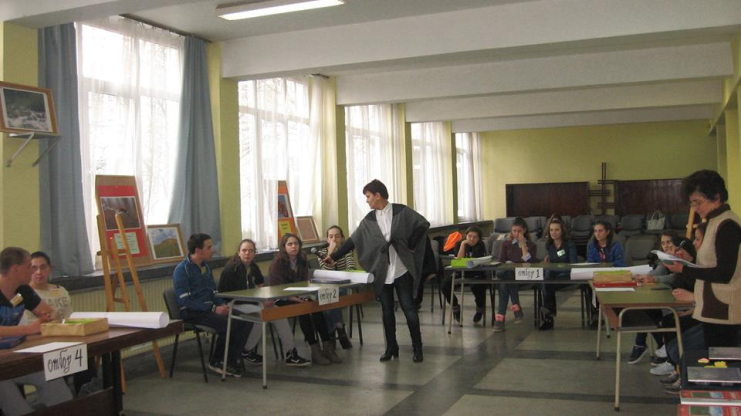 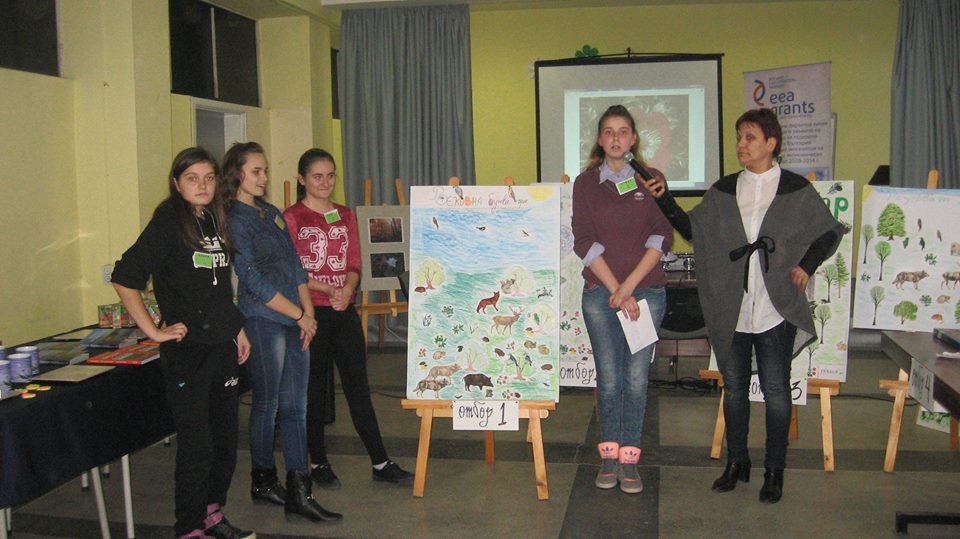 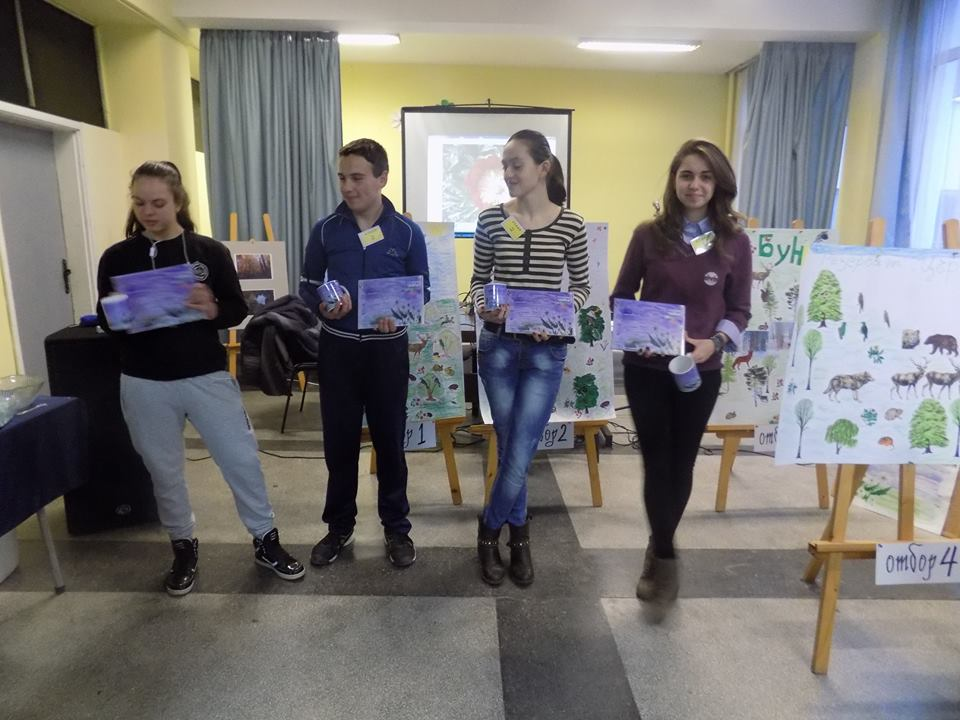 „Този документ е създаден с финансовата подкрепа на Програмата за подкрепа на неправителствени организации в България по Финансовия механизъм на Европейското икономическо пространство. Цялата отговорност за съдържанието на документа се носи от ТД «Осогово», Кюстендил и при никакви обстоятелства не може да се приема, че този документ отразява официалното становище на Финансовия механизъм на Европейското икономическо пространство и Оператора на Програмата за подкрепа на неправителствени организации в България.“
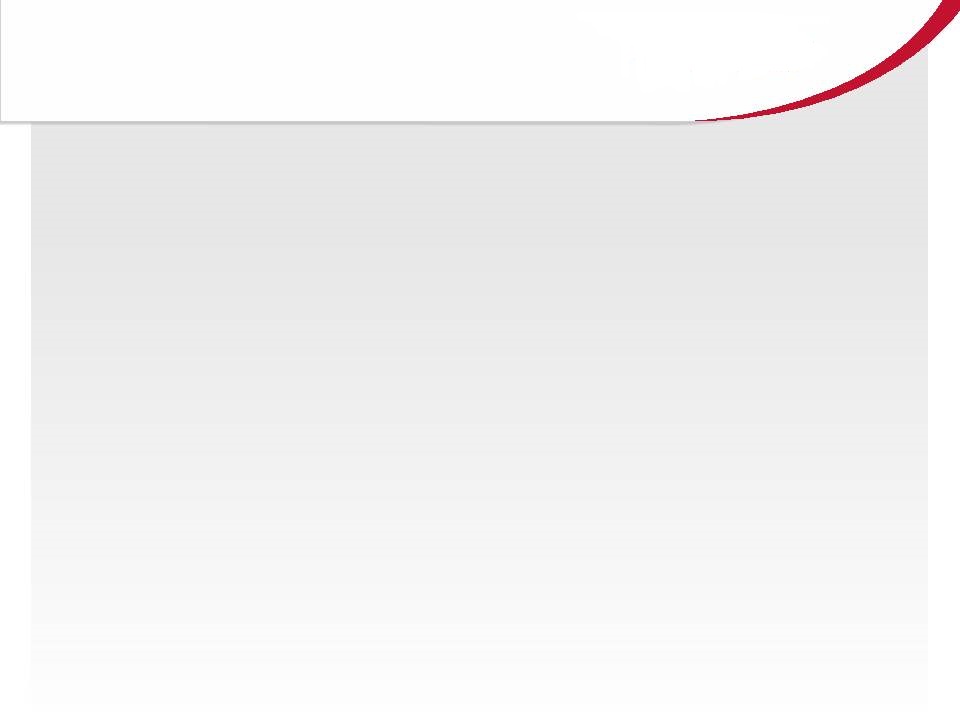 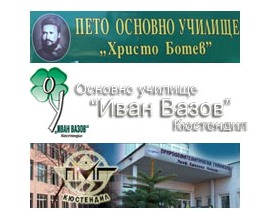 „Проектът  «ЗЕЛЕНА ДИРЕКТНА ЛИНИЯ » се финансира в рамките на Програмата за подкрепа на НПО в България по Финансовия механизъм на Европейското икономическо пространство 2009-2014 г.“
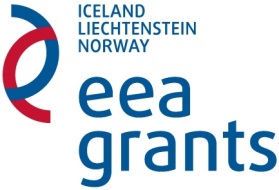 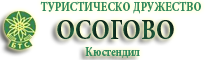 В ПАРТНЬОРСТВО С
www.ngogrants.bg
5. Конкурс за почетен знак на инициативата „Зелена директна линия“
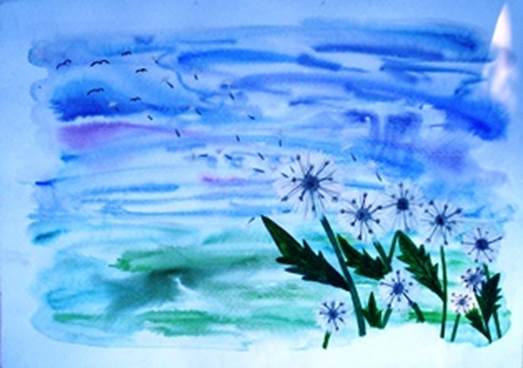 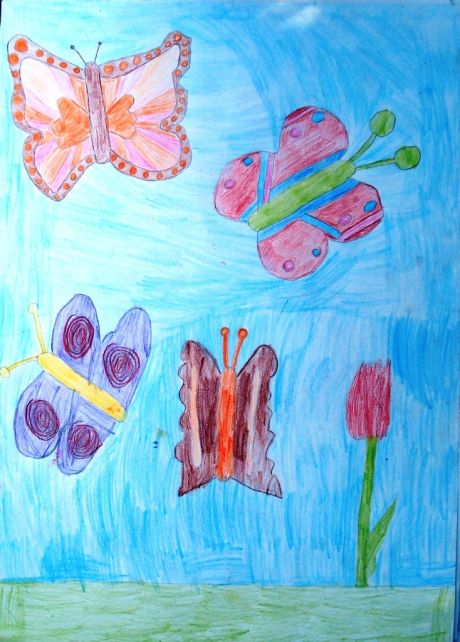 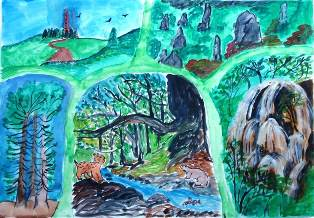 „Този документ е създаден с финансовата подкрепа на Програмата за подкрепа на неправителствени организации в България по Финансовия механизъм на Европейското икономическо пространство. Цялата отговорност за съдържанието на документа се носи от ТД «Осогово», Кюстендил и при никакви обстоятелства не може да се приема, че този документ отразява официалното становище на Финансовия механизъм на Европейското икономическо пространство и Оператора на Програмата за подкрепа на неправителствени организации в България.“
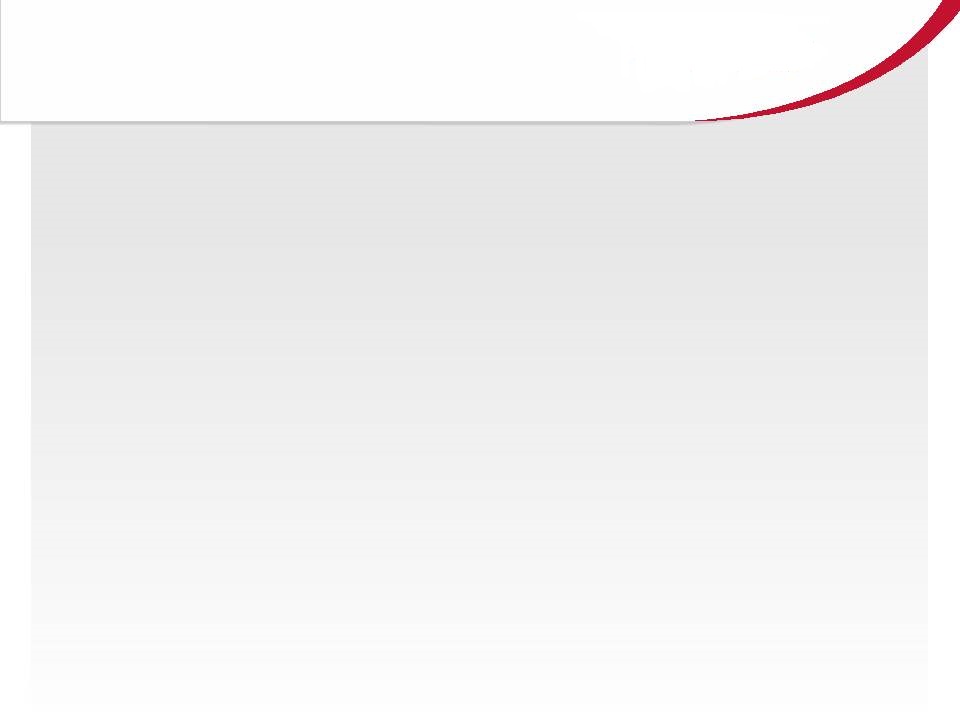 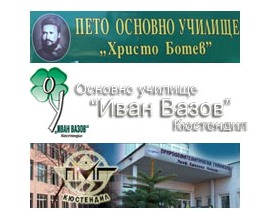 „Проектът  «ЗЕЛЕНА ДИРЕКТНА ЛИНИЯ » се финансира в рамките на Програмата за подкрепа на НПО в България по Финансовия механизъм на Европейското икономическо пространство 2009-2014 г.“
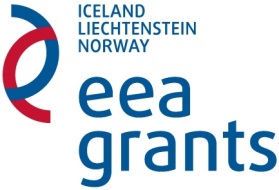 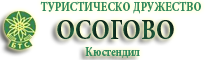 В ПАРТНЬОРСТВО С
www.ngogrants.bg
ПОСТИГНАТИ РЕЗУЛТАТИ:
„Този документ е създаден с финансовата подкрепа на Програмата за подкрепа на неправителствени организации в България по Финансовия механизъм на Европейското икономическо пространство. Цялата отговорност за съдържанието на документа се носи от ТД «Осогово», Кюстендил и при никакви обстоятелства не може да се приема, че този документ отразява официалното становище на Финансовия механизъм на Европейското икономическо пространство и Оператора на Програмата за подкрепа на неправителствени организации в България.“
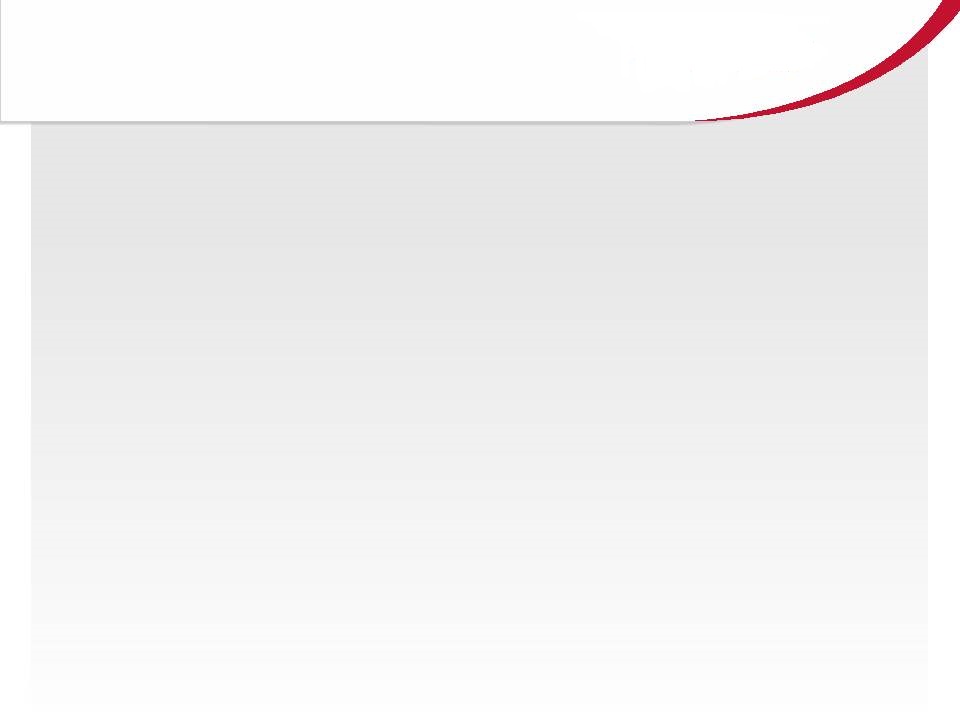 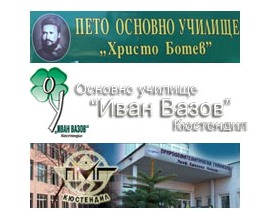 „Проектът  «ЗЕЛЕНА ДИРЕКТНА ЛИНИЯ » се финансира в рамките на Програмата за подкрепа на НПО в България по Финансовия механизъм на Европейското икономическо пространство 2009-2014 г.“
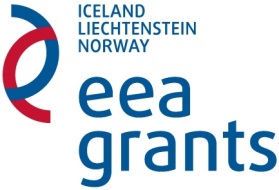 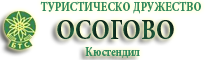 В ПАРТНЬОРСТВО С
www.ngogrants.bg
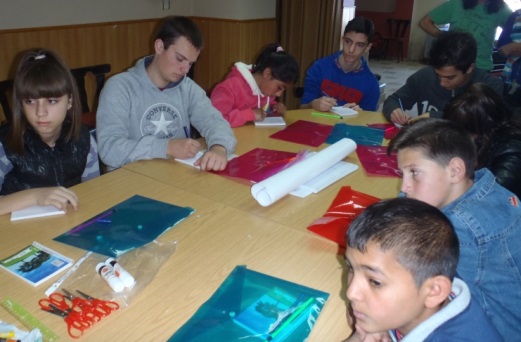 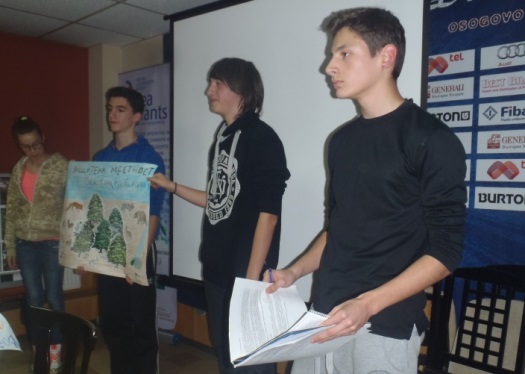 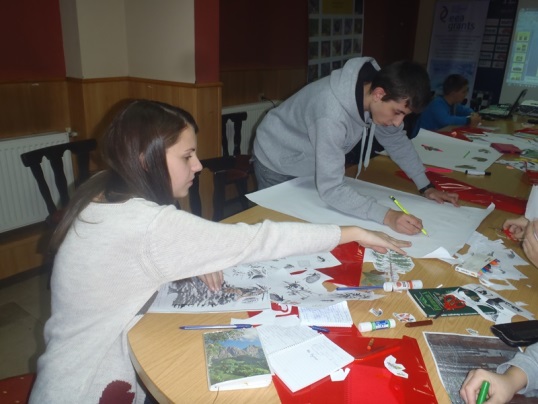 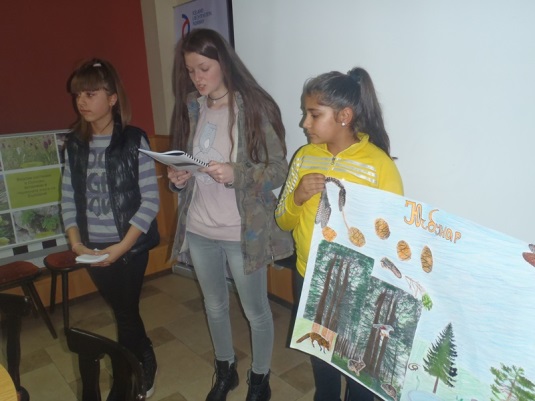 „Този документ е създаден с финансовата подкрепа на Програмата за подкрепа на неправителствени организации в България по Финансовия механизъм на Европейското икономическо пространство. Цялата отговорност за съдържанието на документа се носи от ТД «Осогово», Кюстендил и при никакви обстоятелства не може да се приема, че този документ отразява официалното становище на Финансовия механизъм на Европейското икономическо пространство и Оператора на Програмата за подкрепа на неправителствени организации в България.“
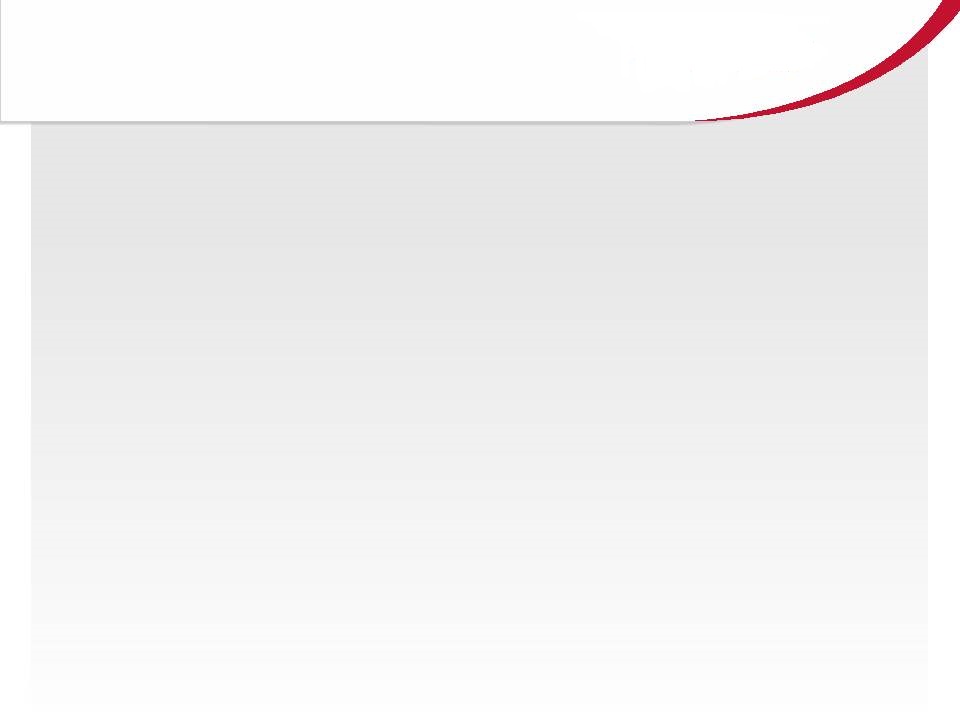 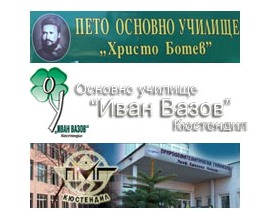 „Проектът  «ЗЕЛЕНА ДИРЕКТНА ЛИНИЯ » се финансира в рамките на Програмата за подкрепа на НПО в България по Финансовия механизъм на Европейското икономическо пространство 2009-2014 г.“
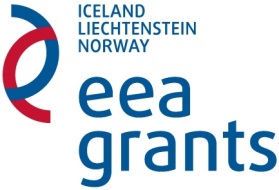 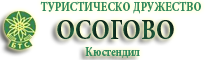 В ПАРТНЬОРСТВО С
www.ngogrants.bg
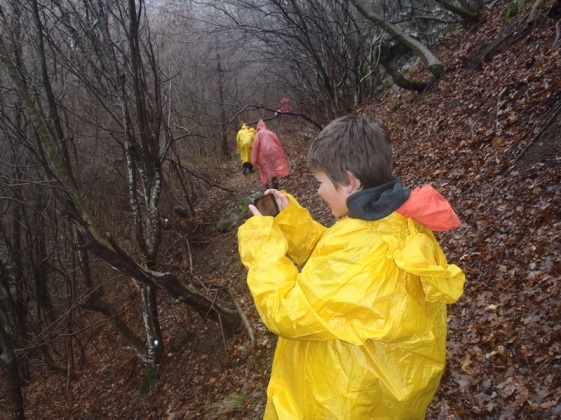 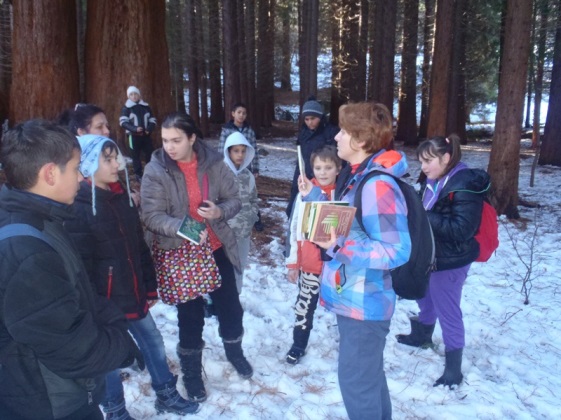 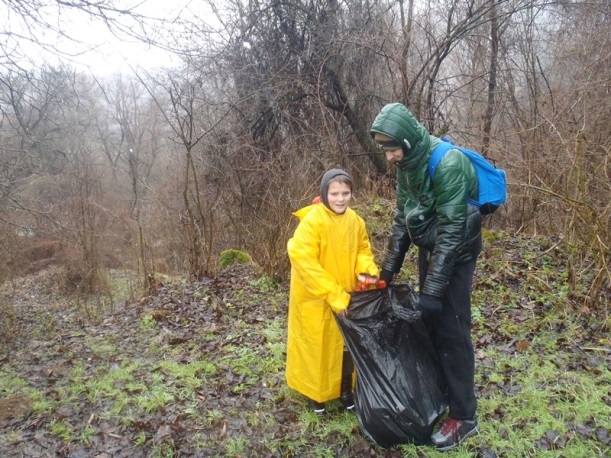 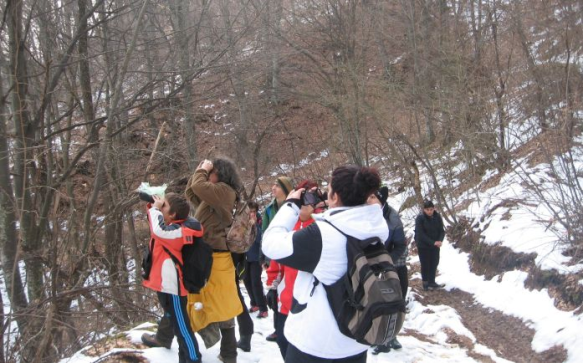 „Този документ е създаден с финансовата подкрепа на Програмата за подкрепа на неправителствени организации в България по Финансовия механизъм на Европейското икономическо пространство. Цялата отговорност за съдържанието на документа се носи от ТД «Осогово», Кюстендил и при никакви обстоятелства не може да се приема, че този документ отразява официалното становище на Финансовия механизъм на Европейското икономическо пространство и Оператора на Програмата за подкрепа на неправителствени организации в България.“
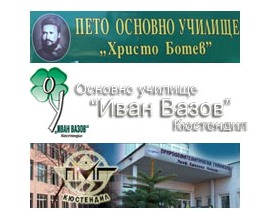 „Проектът  «ЗЕЛЕНА ДИРЕКТНА ЛИНИЯ » се финансира в рамките на Програмата за подкрепа на НПО в България по Финансовия механизъм на Европейското икономическо пространство 2009-2014 г.“
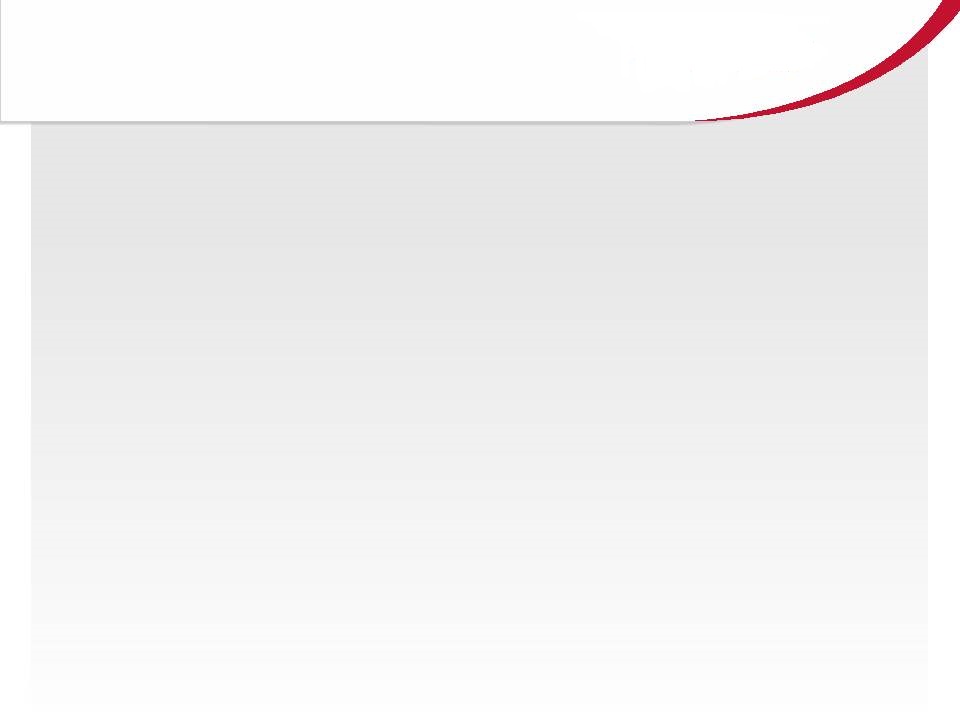 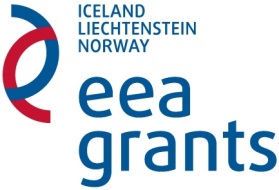 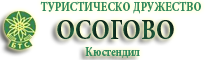 В ПАРТНЬОРСТВО С
www.ngogrants.bg
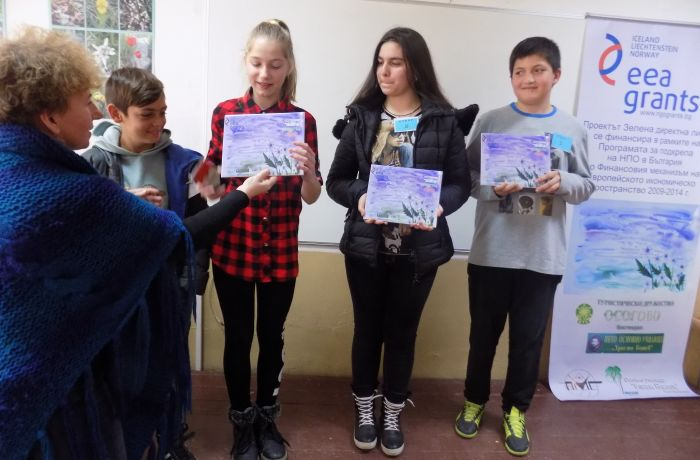 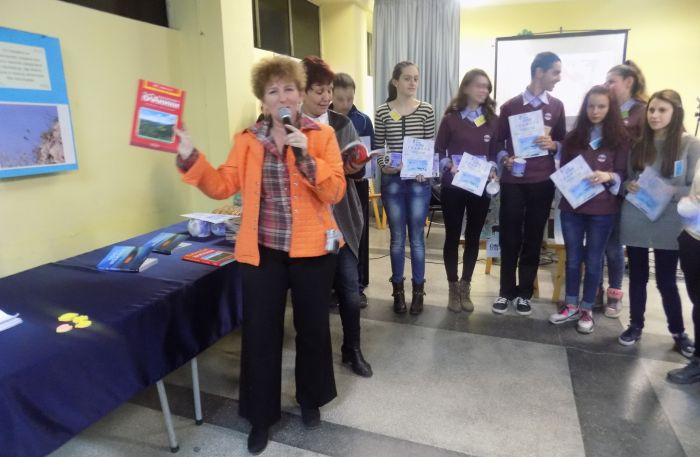 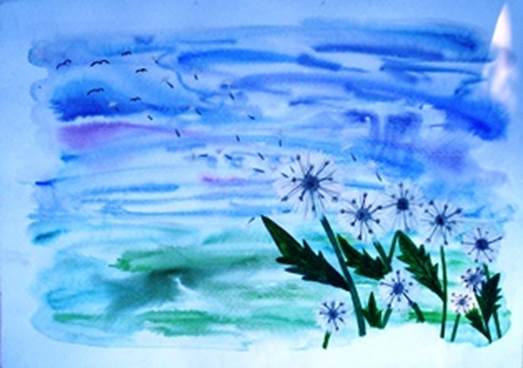 „Този документ е създаден с финансовата подкрепа на Програмата за подкрепа на неправителствени организации в България по Финансовия механизъм на Европейското икономическо пространство. Цялата отговорност за съдържанието на документа се носи от ТД «Осогово», Кюстендил и при никакви обстоятелства не може да се приема, че този документ отразява официалното становище на Финансовия механизъм на Европейското икономическо пространство и Оператора на Програмата за подкрепа на неправителствени организации в България.“
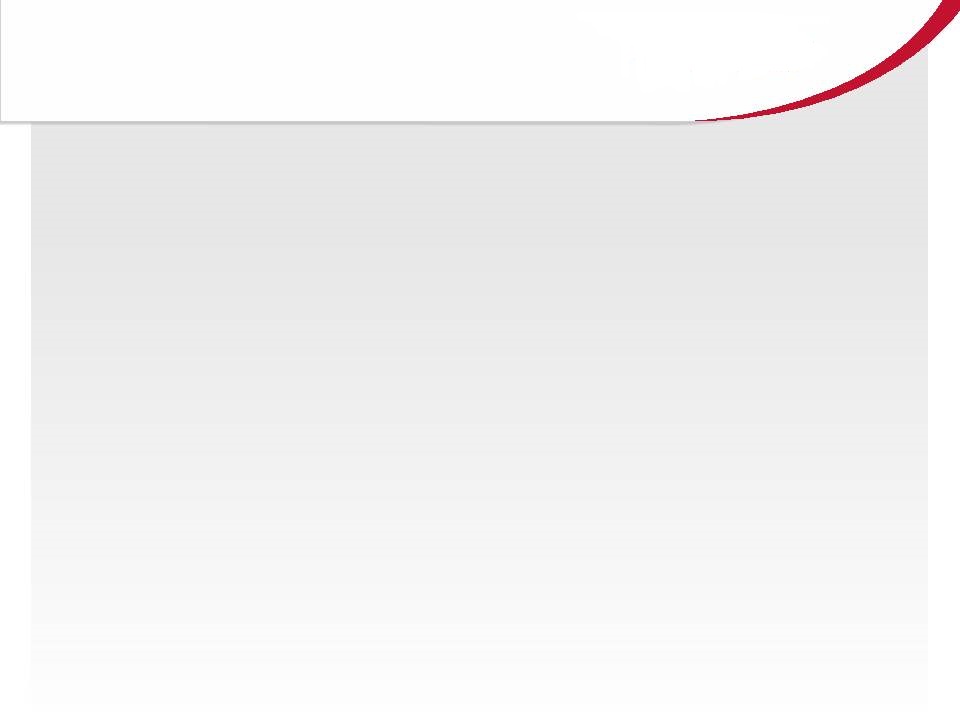 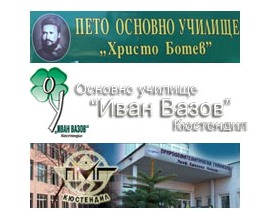 „Проектът  «ЗЕЛЕНА ДИРЕКТНА ЛИНИЯ » се финансира в рамките на Програмата за подкрепа на НПО в България по Финансовия механизъм на Европейското икономическо пространство 2009-2014 г.“
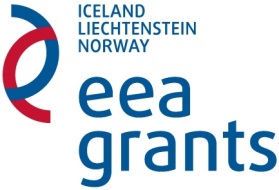 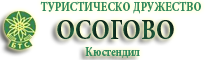 В ПАРТНЬОРСТВО С
www.ngogrants.bg
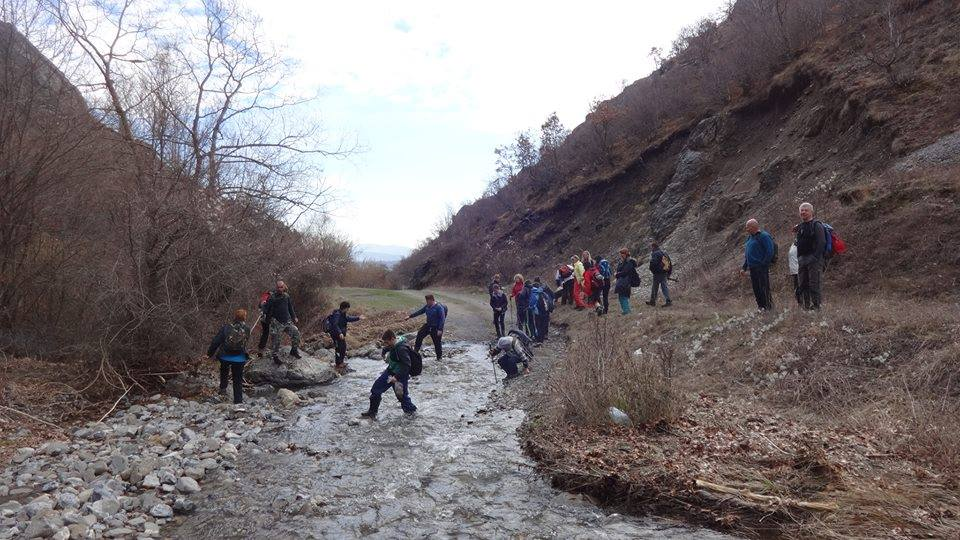 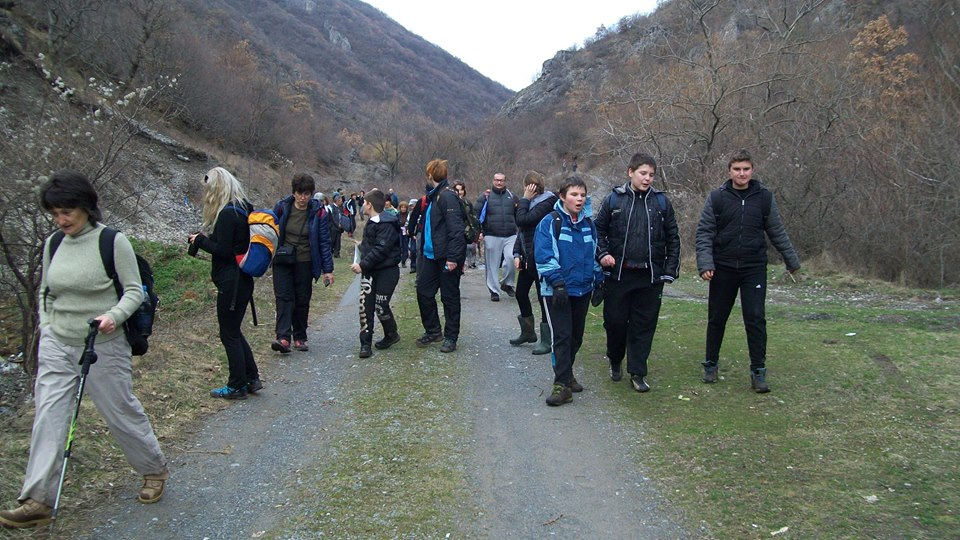 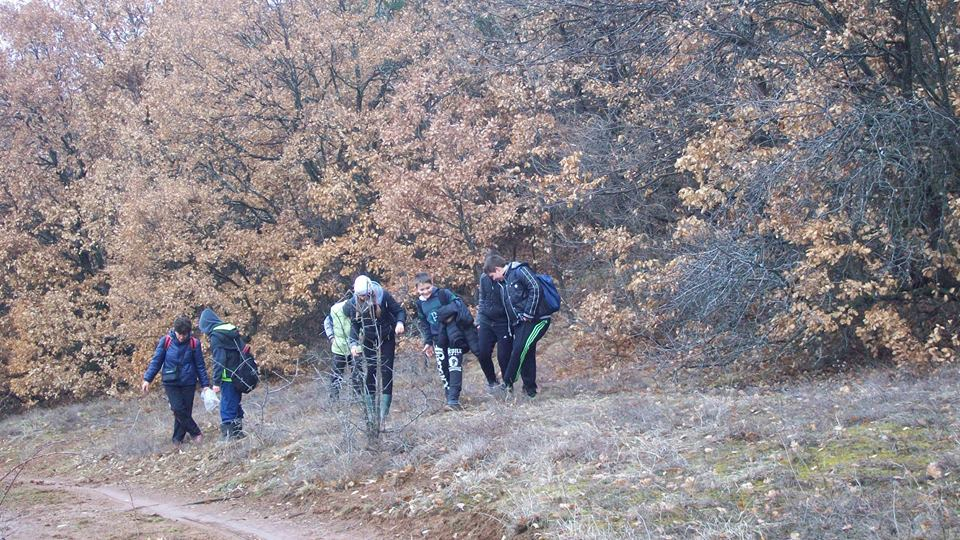 „Този документ е създаден с финансовата подкрепа на Програмата за подкрепа на неправителствени организации в България по Финансовия механизъм на Европейското икономическо пространство. Цялата отговорност за съдържанието на документа се носи от ТД «Осогово», Кюстендил и при никакви обстоятелства не може да се приема, че този документ отразява официалното становище на Финансовия механизъм на Европейското икономическо пространство и Оператора на Програмата за подкрепа на неправителствени организации в България.“
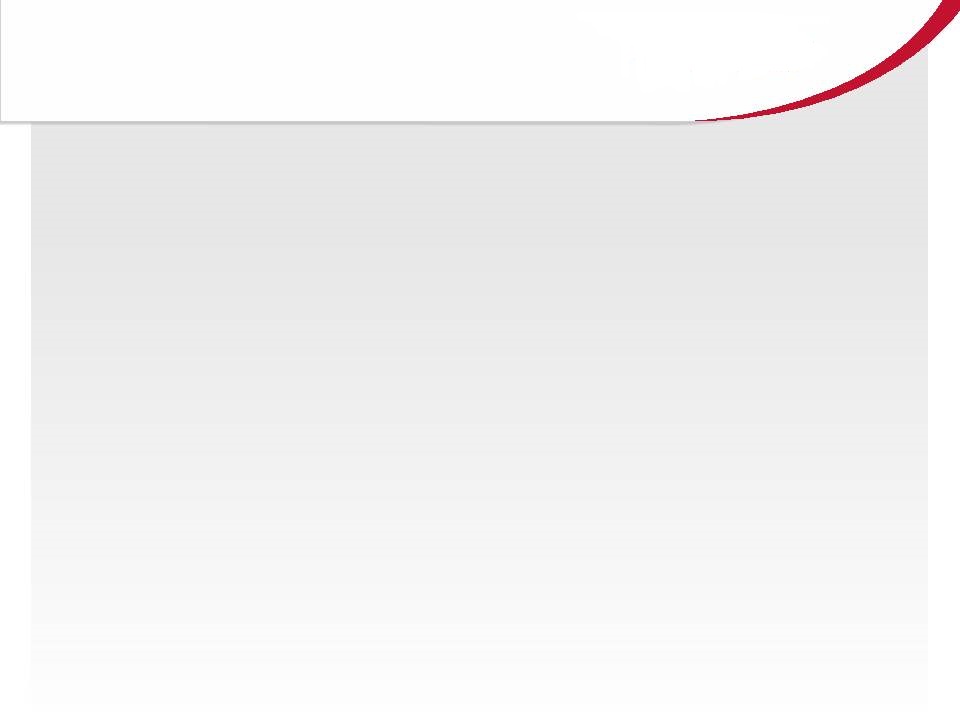 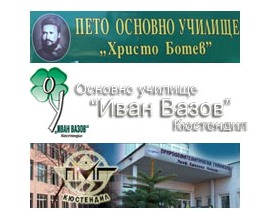 „Проектът  «ЗЕЛЕНА ДИРЕКТНА ЛИНИЯ » се финансира в рамките на Програмата за подкрепа на НПО в България по Финансовия механизъм на Европейското икономическо пространство 2009-2014 г.“
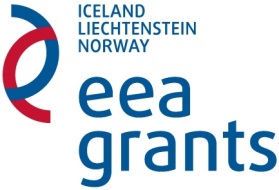 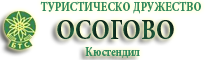 В ПАРТНЬОРСТВО С
www.ngogrants.bg
(
БЛАГОДАРЯ ВИ 
ЗА ВНИМАНИЕТО!
„Този документ е създаден с финансовата подкрепа на Програмата за подкрепа на неправителствени организации в България по Финансовия механизъм на Европейското икономическо пространство. Цялата отговорност за съдържанието на документа се носи от ТД «Осогово», Кюстендил и при никакви обстоятелства не може да се приема, че този документ отразява официалното становище на Финансовия механизъм на Европейското икономическо пространство и Оператора на Програмата за подкрепа на неправителствени организации в България.“